BizTalk 2009 TAP
Enrique PalominoBizTalk Escalation Engineer | PSS
Agenda
¿Qué es el TAP?
¿Cuáles son los beneficios del TAP?
¿Qué hace un Ingeniero TAP?
BizTalk 2009 TAP
¿Qué es el TAP?
Technology Adoption Program.
Uso temprano de nuevas tecnologías.
Posicionamiento del producto. 
Posibilidad de influir en el producto.
¿Cuáles son los beneficios del TAP?
Colaboración con el equipo de desarrollo de MS para obtener un mejor entendimiento de la tecnología. 
Oportunidad de proporcionar feedback del producto antes de que se cierre el desarrollo.
Acceder antes a la tecnología de MS, obteniendo un posición ventajosa usándola  y desplegándola.
Participación de recursos de MS a lo largo del proyecto
Elevado nivel de compromiso entre el cliente y MS
¿Cuáles son los beneficios del TAP?
Liderazgo…
Consigues un puesto aventajado tecnológicamente usando y probando el producto antes que el resto.
Maximizas el retorno de  la inversión  tecnológica a través de un empezar a usar una tecnología antes que el resto de clientes
Influencia…
Proporcionas feedback sobre el producto directamente al equipo de desarrollo.
Desarrolla una relación mas cercana con Microsoft.
¿Cuáles son los beneficios del TAP?
Obtener amplio feedback del producto de clientes directos antes de la versión RTM.
Confirmar que el producto cumple con las expectativas de mercado. 
Acelerar la adopción de la nueva tecnología y desarrollo de referencias para marketing.
¿Qué hace un ingeniero TAP?
Proyecto de 6 meses (3 semanas en Redmond)
Revisión de documentación del producto.
Seguimiento  diario de bugs encontrados. 
Representa a los clientes en la toma de decisiones.
Ayuda a clientes durante la implantación del producto.
Formar a sus compañeros para estar preparados para la RTM
BizTalk 2009 TAP
Conf-Call de seguimiento cada 15 días con el grupo de producto
Compromiso de salir a producción antes de la versión RTM
Creación directa de bugs y DCR
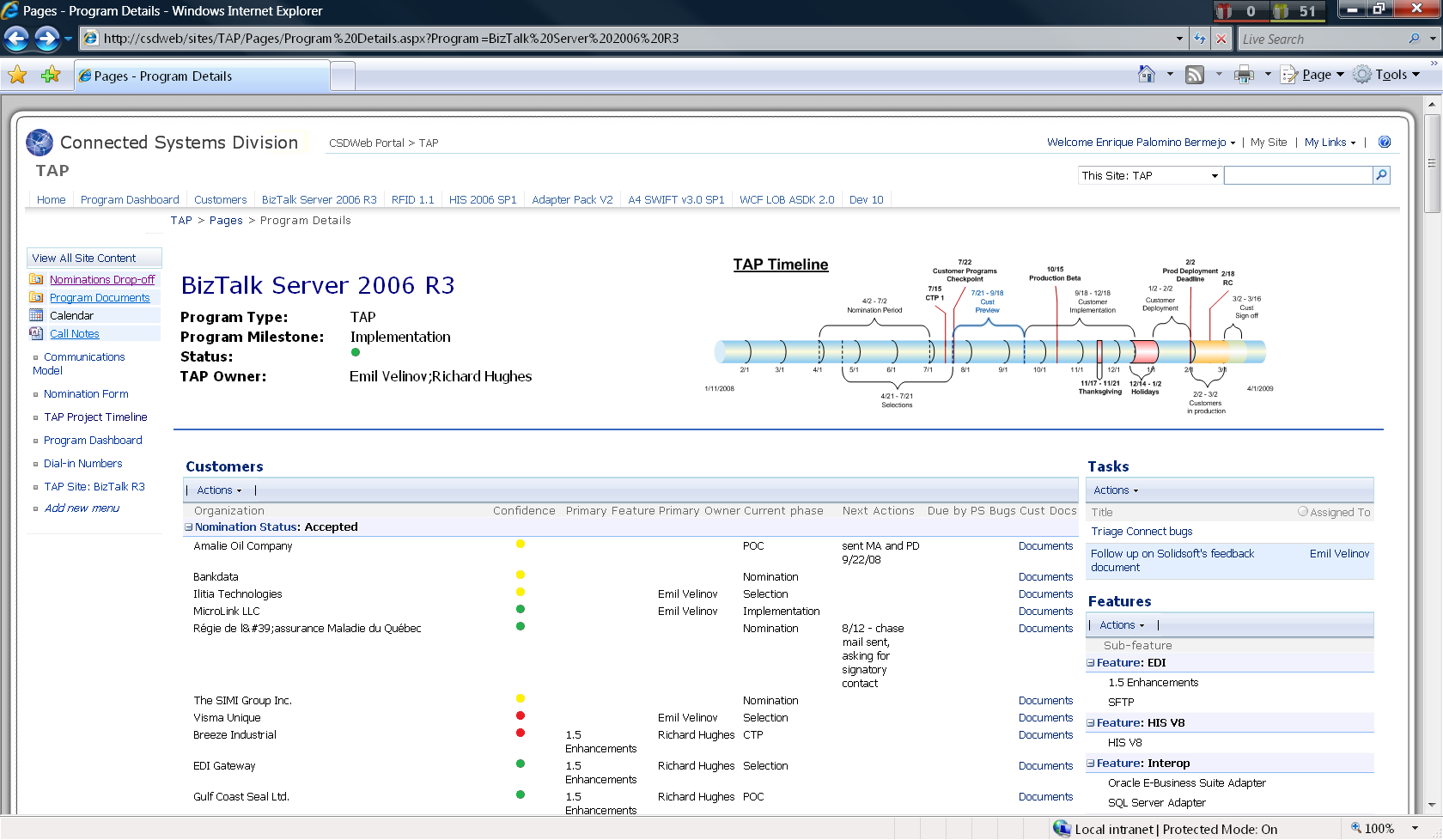 BizTalk Server 2009 Beta 
http://connect.microsoft.com/